Den nya branschföreningen
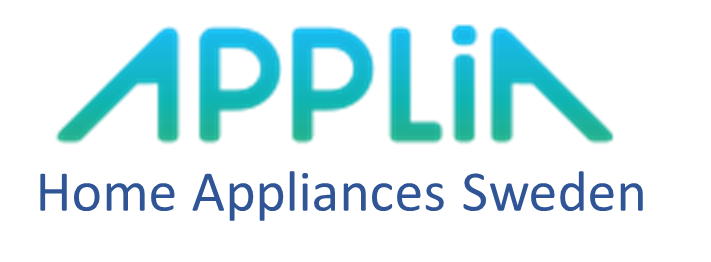 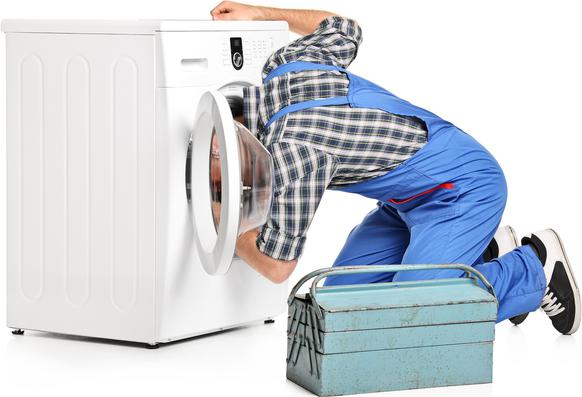 Servicechefsgruppen
Följa frågor kring ARN, reklamationshantering, konsumentvillkor

Ge input till XPOS (branschövergripande reklamationssystem) 

Ge input till XREP (branschens garanti-avräkningssystem) 

Kompetensutveckling (aktuellt; YH-utbildning connected home)